Introduction to FPGA acceleration
14/04/2021
Practical HPC
Marco Barbone 
m.barbone19@imperial.ac.uk
About me
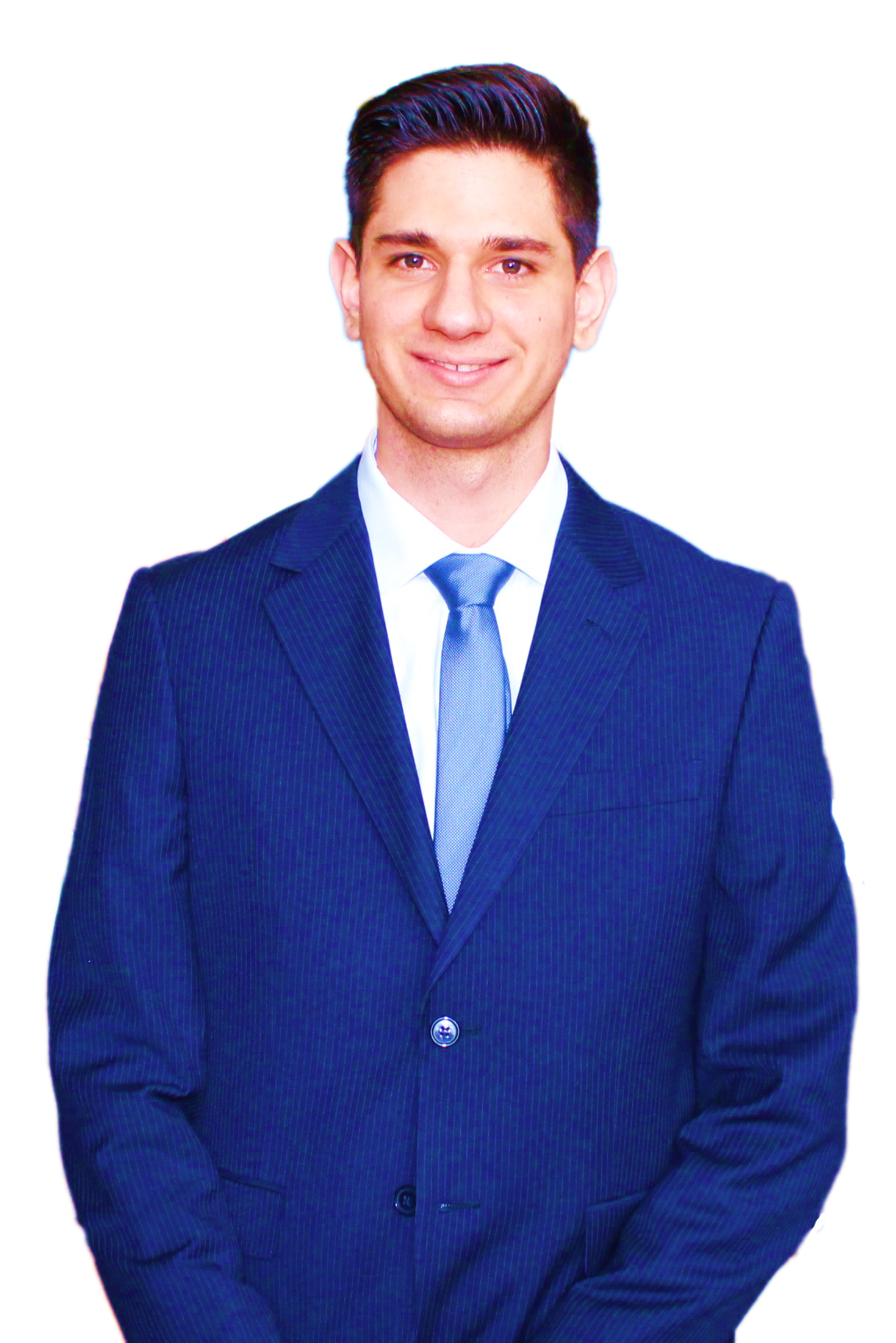 M.Sc. in Computer Science and Networking Scuola superiore Sant’Anna & Università di Pisa
CERN OpenLab Summer student
Research Software Engineer, Maxeler Technologies
Software engineer, Intel
Ph.D. Student, Custom Computing research group, Imperial College London, Supervisor Prof. Wayne Luk
Member of Imperial College CMS group
Associate Ph.D. Student, The Institute of Cancer Research, London
2
Previously
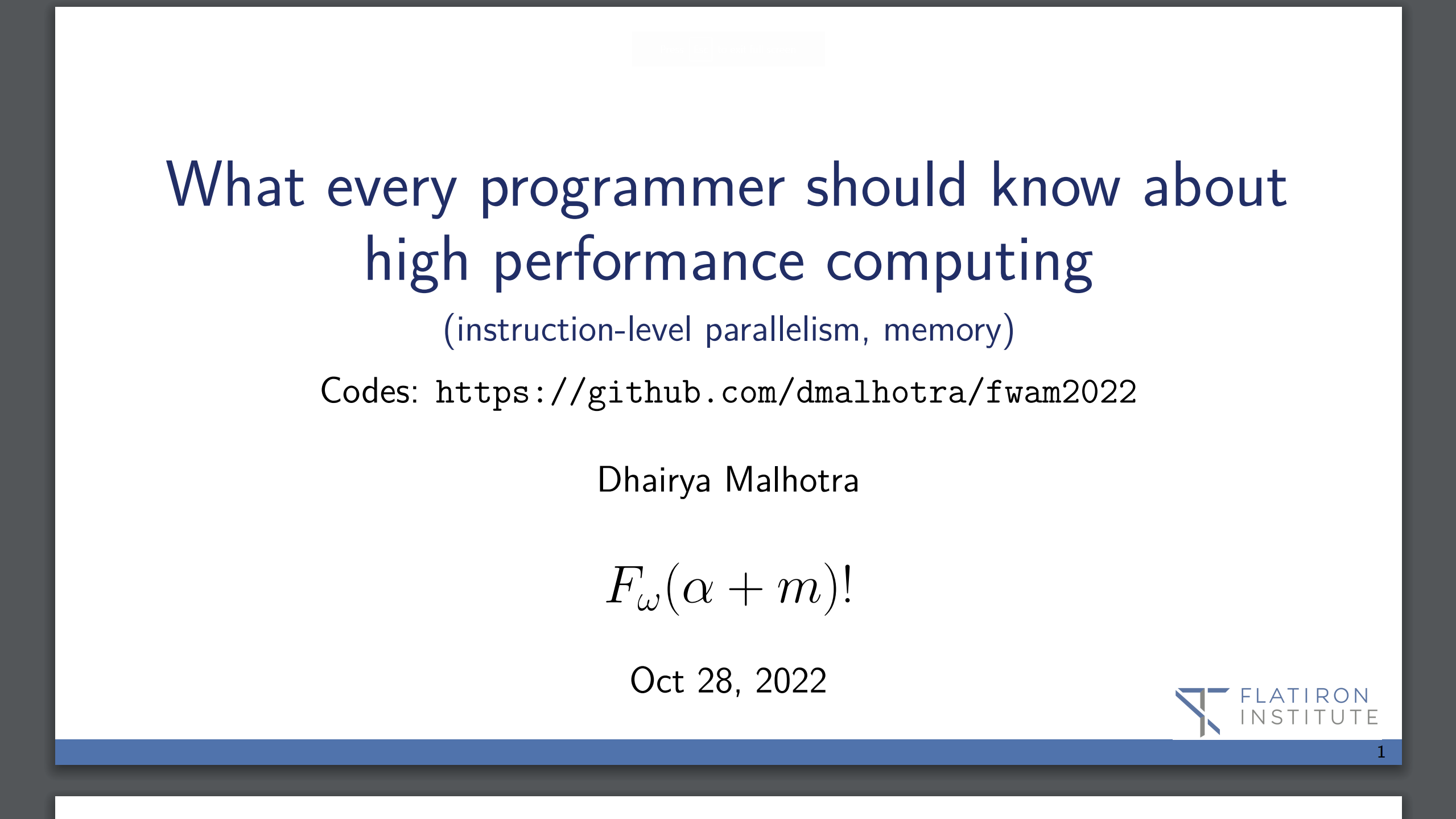 3
This talk
Practical techniques that can be used to achieve HPC
What the compiler can do for me
4
Clocks
System clock accuracy ~10ms
Time Stamp Counter – clock frequency influences the results.
5
Reliable timing
6
https://stackoverflow.com/questions/49090366/how-to-convert-stdchronohigh-resolution-clocknow-to-milliseconds-micros
CPP clocks and microbenchmarks
high_resolution_clock gives different timing on different platforms/compilers
Unreliable depending on the accuracy required
7
https://stackoverflow.com/questions/13263277/difference-between-stdsystem-clock-and-stdsteady-clock
Alternatives
Platform specific API
RDTSC counts clock cycles
RDTSC is the most accurate for microbenchmarking but it is not easy to obtain reliable timing
Portability (?)
8
Google Benchmark
Easy to install 
Easy to use 
Portable
Warns in case of performance scaling
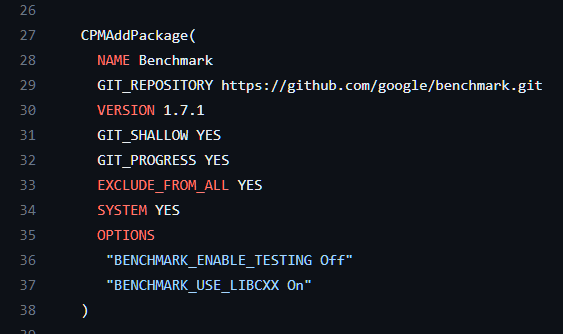 9
Example
10
Output
11
The cost of branching
12
https://github.com/DiamonDinoia/cpu-performance-tests
The cost of branching (continued)
13
https://github.com/DiamonDinoia/cpu-performance-tests
The cost of branching (continued)
It can be high: 5x lower performance
Branching is necessary
Can it be avoided?
14
Branchless programming
Branchless programming is used as an optimization when the cost of branching outweighs alternative approaches.

Always use microbenchmarks to determine the best implementation!
15
https://www.youtube.com/watch?v=g-WPhYREFjk
Can this branch be removed?
16
https://github.com/DiamonDinoia/cpu-performance-tests
Banchless approach
We can use a multiplication.
Doing so increases the number of ASM instruction
Is this faster?
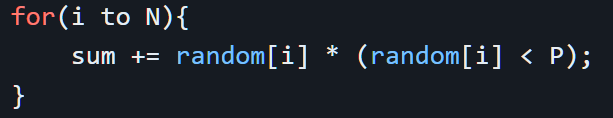 17
https://github.com/DiamonDinoia/cpu-performance-tests
It is faster
18
https://github.com/DiamonDinoia/cpu-performance-tests
Example #1 branching
19
Example #1 branchless
20
Example #2 branching
21
Example #2 branchless
22
Example #2 final
23
Example #3 Branching
24
Example #3 Branchless
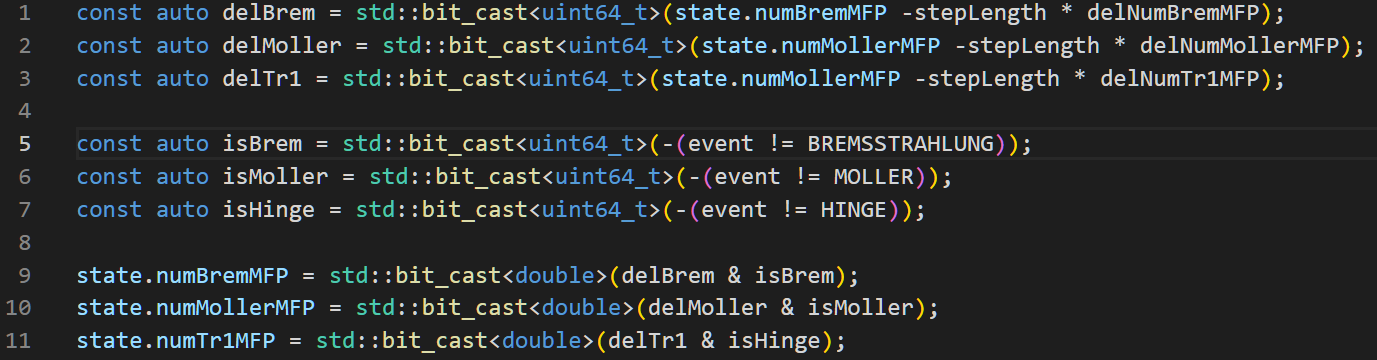 25
Elementary functions
Functions that compute sin, cos, log …
Used often in scientific computing 
They can be quite slow. Optimized to offer high-accuracy & correct rounding
In many use cases, lower accuracy is tolerable
This needs to be thoroughly tested
26
Example Logarithm
27
https://github.com/DiamonDinoia/benchmark-elementary-functions
Performance
Faster logf is 44 times faster than std::log but is also much less accurate.

Is it acceptable?

Depends on the use case
28
https://github.com/DiamonDinoia/benchmark-elementary-functions
Vectorization
29
Vectorization
It is a core component of HPC

How to achieve it?
Compiler auto-vectorization
Intrinsics
30
Vectorization
It is a core component of HPC

How to achieve it?
Compiler auto-vectorization
Intrinsics
Abstraction
31
Google Highway
Widely utilized (chromium, Firefox and others) 
Offers: “Performance-portable, length-agnostic SIMD with runtime dispatch”

Abstractions reduce performance, can we trust highway?
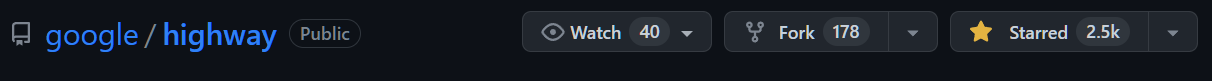 32
Fused-Multiply-Add
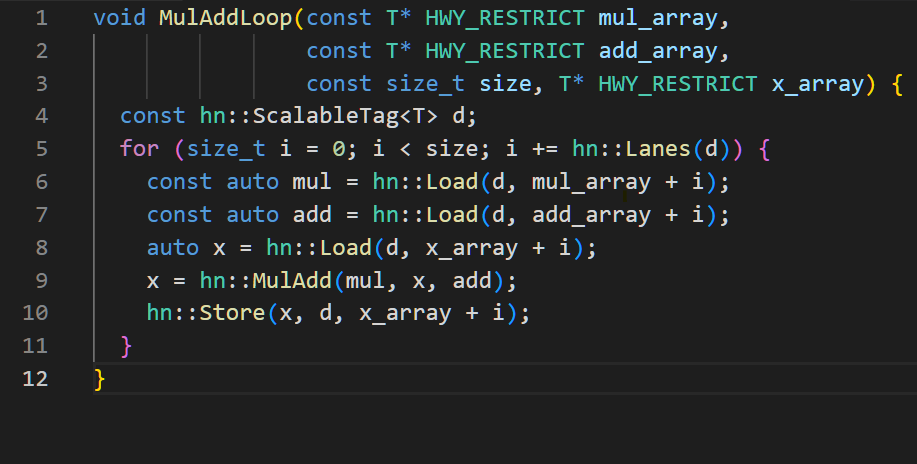 33
Fused-Multiply-Add
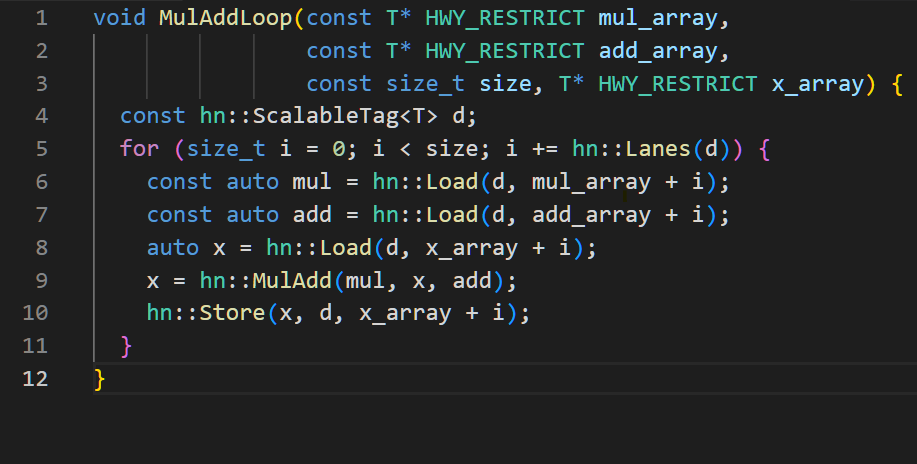 34
Results
Can be found here: https://gcc.godbolt.org/z/zP7MYe9Yf 
It generates vector code using multiple vector instruction set:
project::N_SSE4::
project::N_AVX2::
project::N_AVX3::
Chooses the fastest at runtime
35
https://gcc.godbolt.org/z/zP7MYe9Yf
Reference code
36
https://github.com/DiamonDinoia/cpp-learning
Performance (FMA)
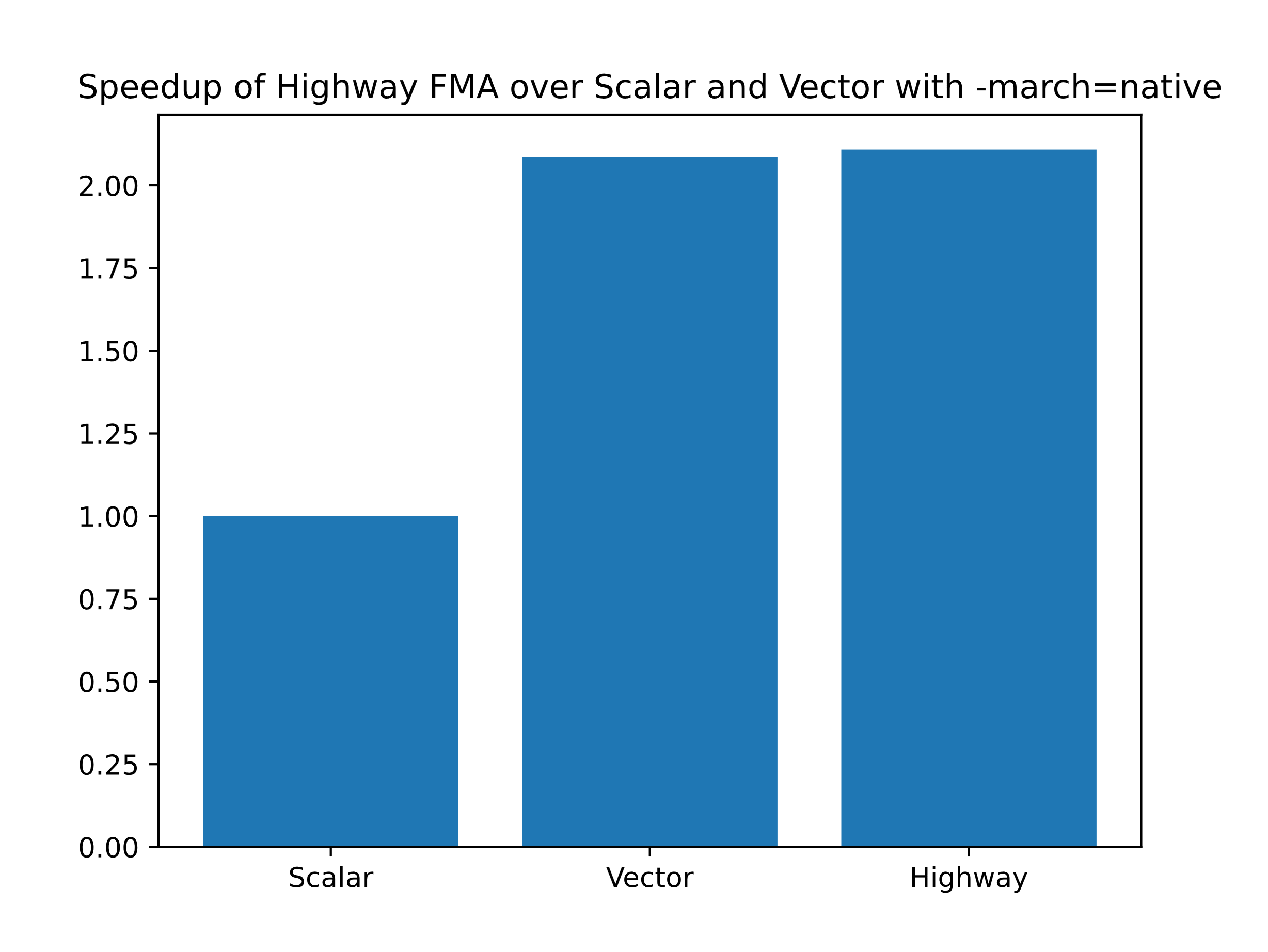 37
https://github.com/DiamonDinoia/cpp-learning
More complexexampleLog function
38
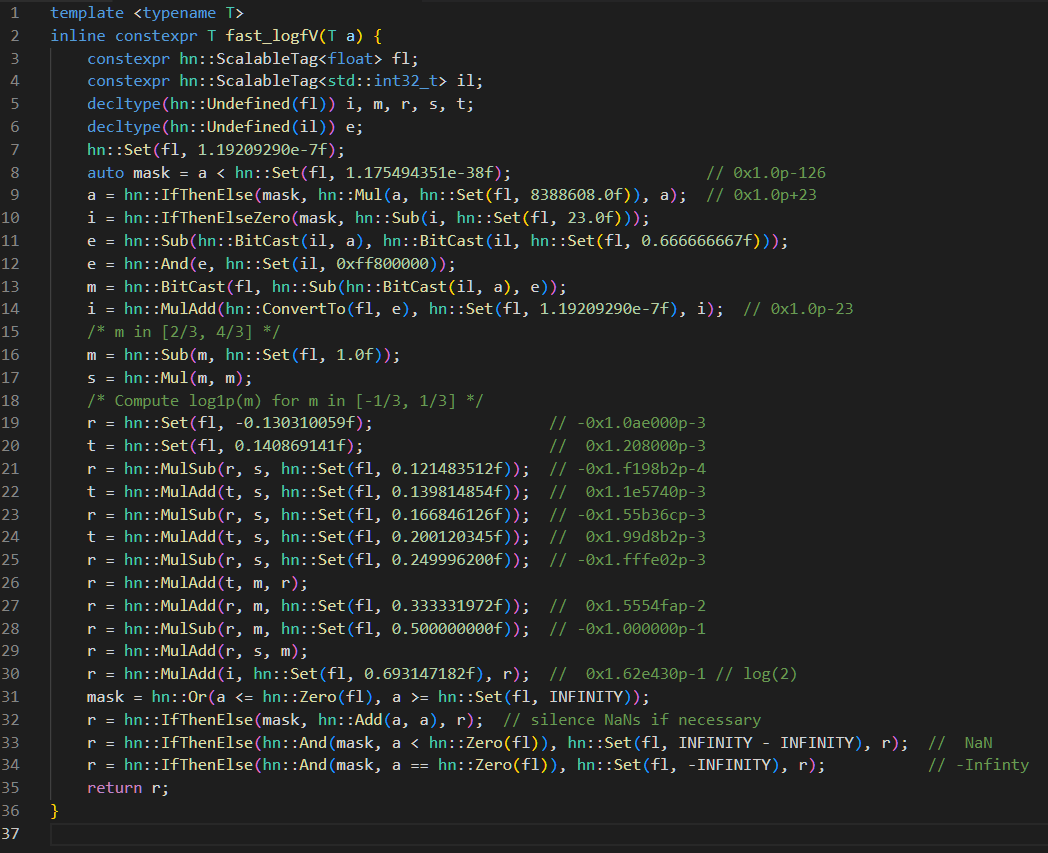 More complexexampleLog function
39
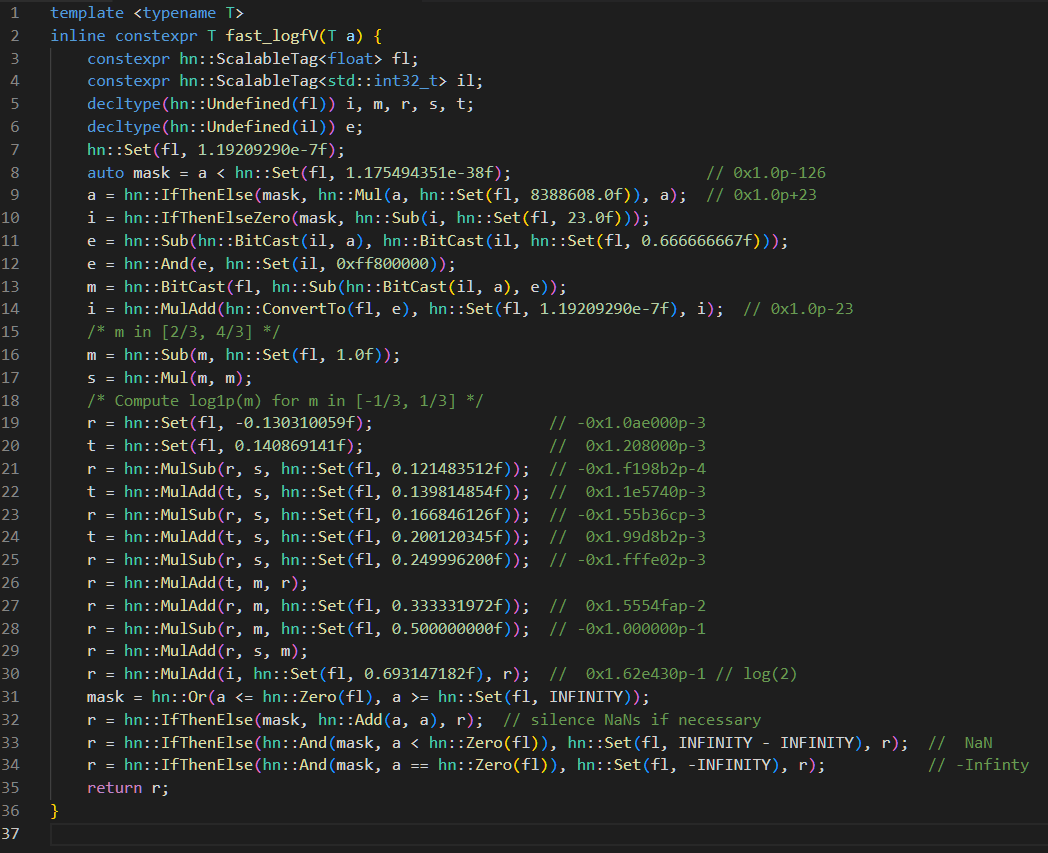 More complexexampleLog function
40
Beware of memory alignment!
Random segmentation fault otherwise…
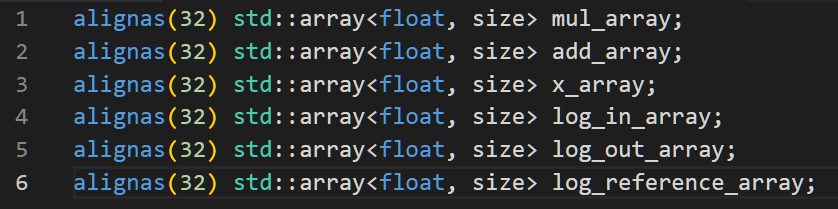 41
Reference implementations
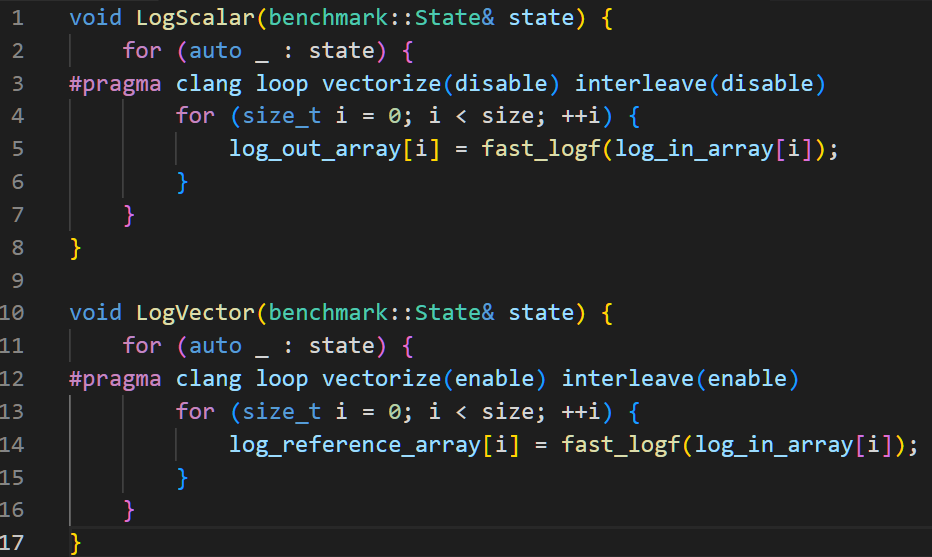 42
Reference std::log implementation
43
Clang-15 vectorization
44
https://releases.llvm.org/15.0.0/docs/Vectorizers.html?highlight=vectorization
Results
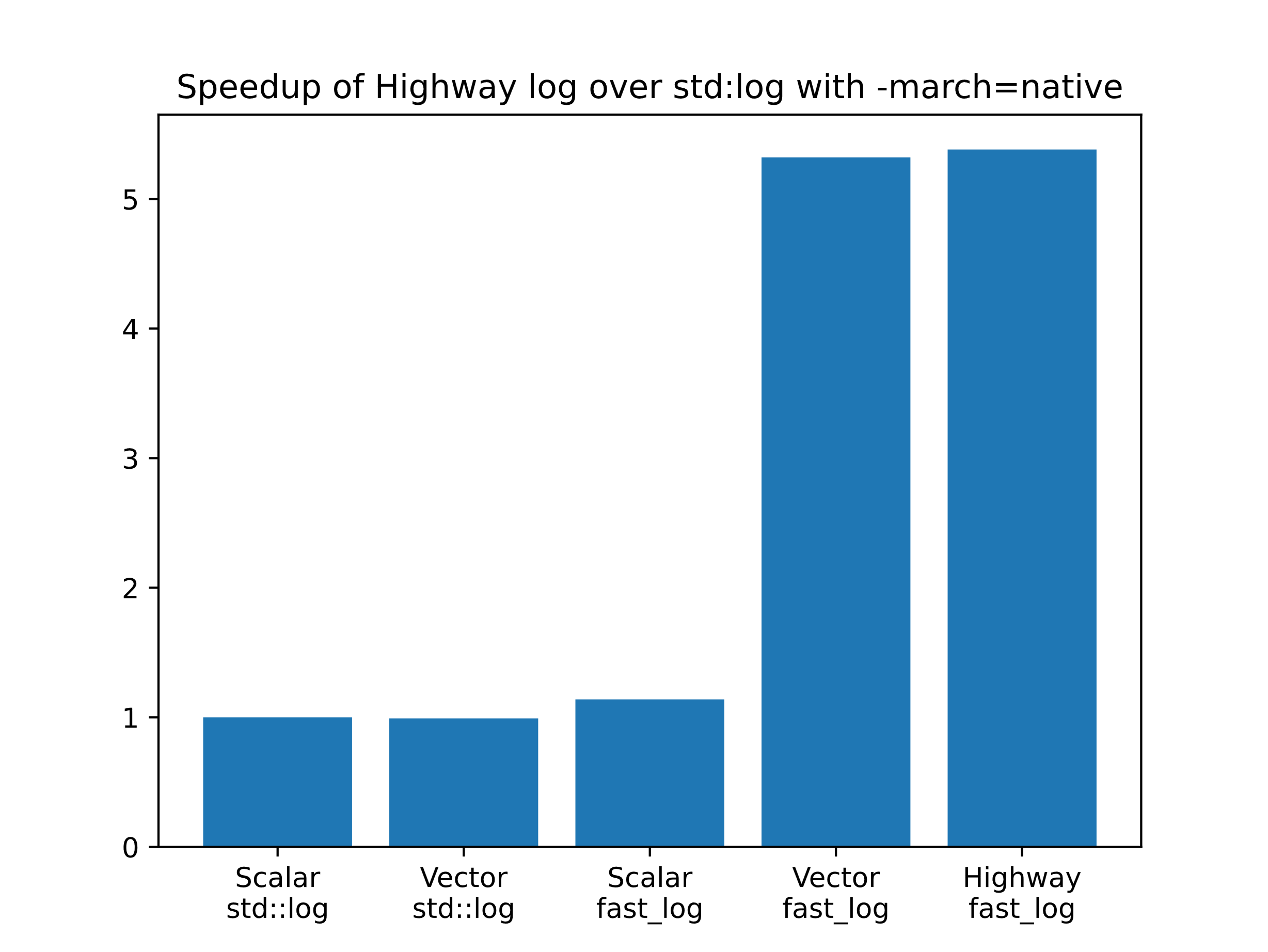 45
constexpr
The constexpr specifier declares that it is possible to evaluate the value of the function or variable at compile time.
46
https://en.cppreference.com/w/cpp/language/constexpr
Why it is important
Program
Runtime
constexpr
Program
Runtime
Compile time
47
Converting a stringto different encoding
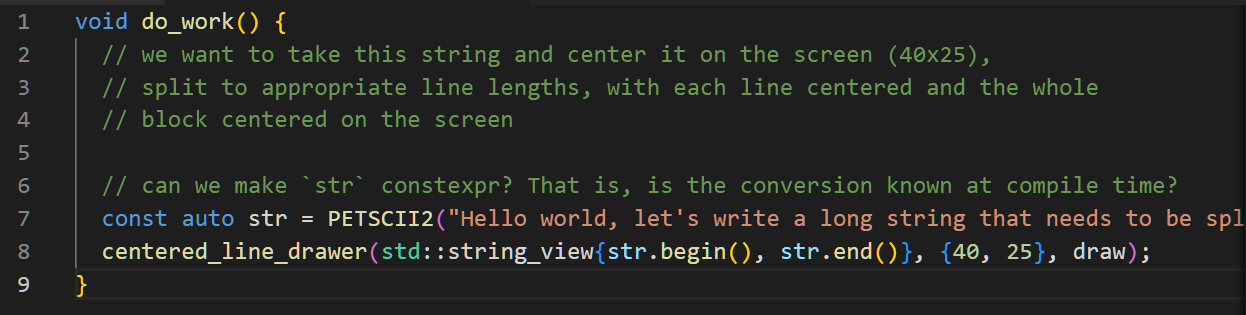 48
https://gist.github.com/DiamonDinoia/26e7bed31f384157a7b0159dff45fb48 (credits to Jason Turner)
Converting a stringto different encoding
49
https://gist.github.com/DiamonDinoia/26e7bed31f384157a7b0159dff45fb48 (credits to Jason Turner)
ASM
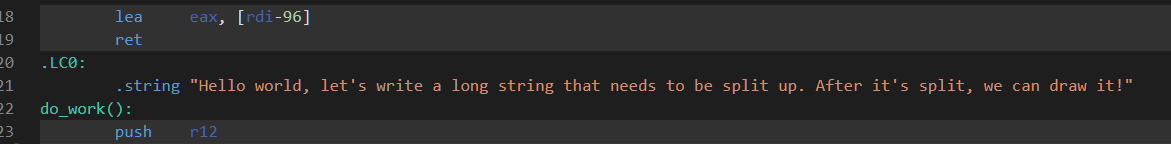 The string is known at compile time but transformed at runtime!
50
https://compiler-explorer.com/z/M1n1xjnTz
Adding constexpr
51
Adding constexpr
52
ASM
The string is converted at compile time!
53
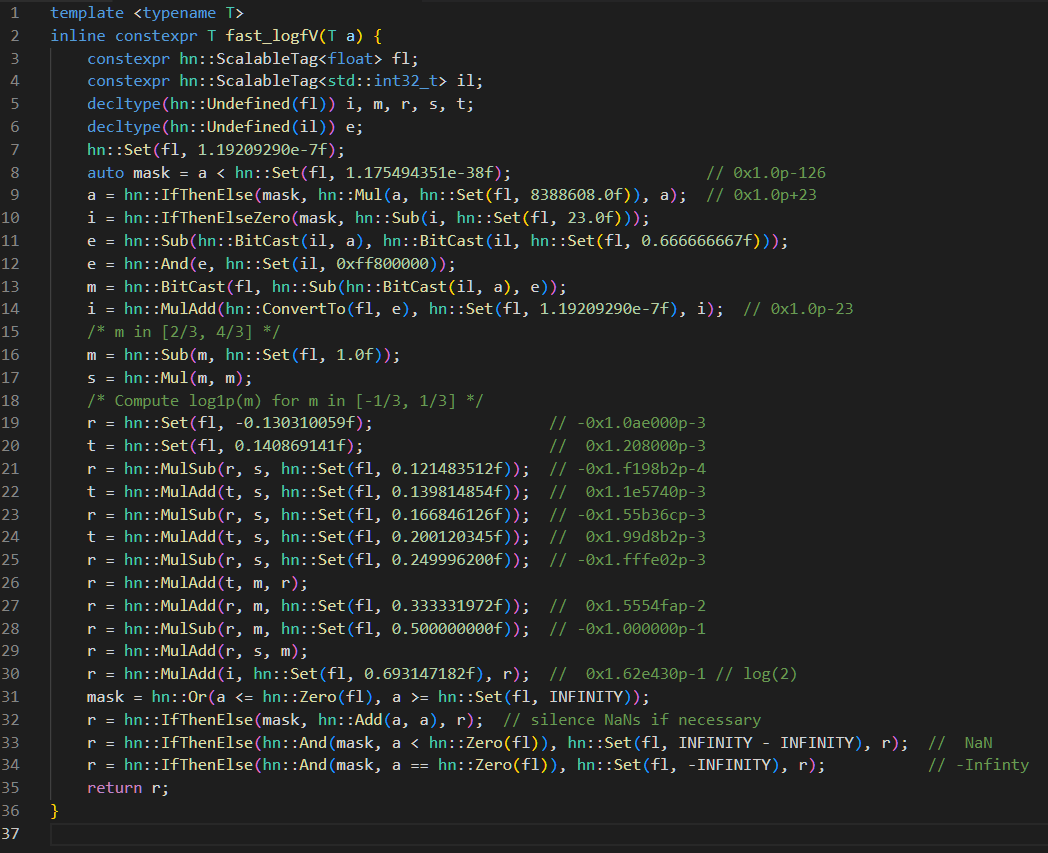 constexprin practice
These executed
at compile time

“zero overhead”
54
There are limits
3D render of a scene at 60 fps and 1080p resolution
One minute requires ~240MB of storage
Does it make sense to execute the render at compile time entirely?
55
Summary
Proper timing is difficult. Using library reduces the chance of polluted results
Branches are costly! Branchless programming can give an 8x speedup
Performance portability can be achieved
Execute parts of the program at compile time can greatly reduce the runtime
56
Extra
57
Multi dimensional data structures
C/C++ does not support them natively
58
6 MeV electron 10x10
Multi dimensional data structures
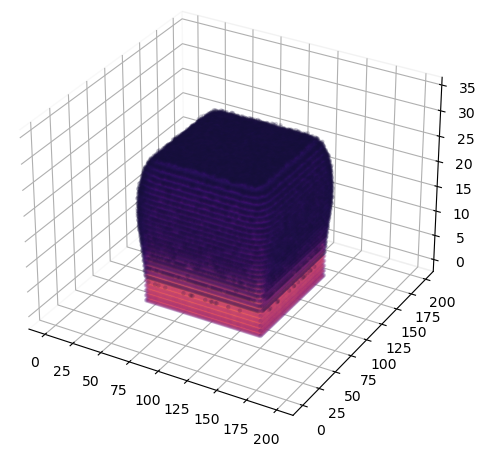 59
Fortran supports it natively
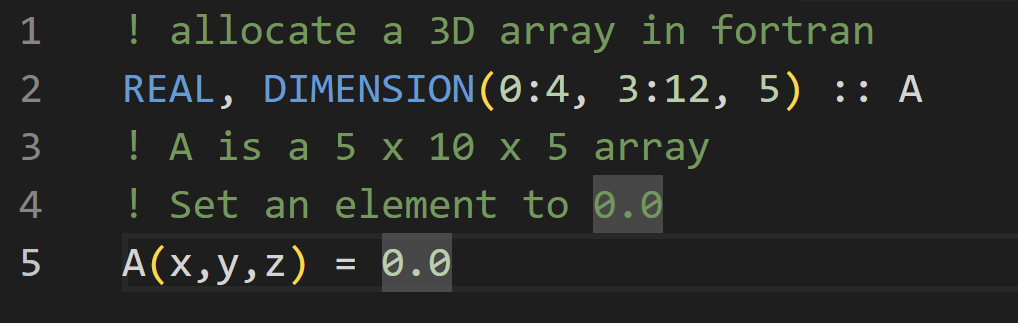 60
C/C++ does not support them natively
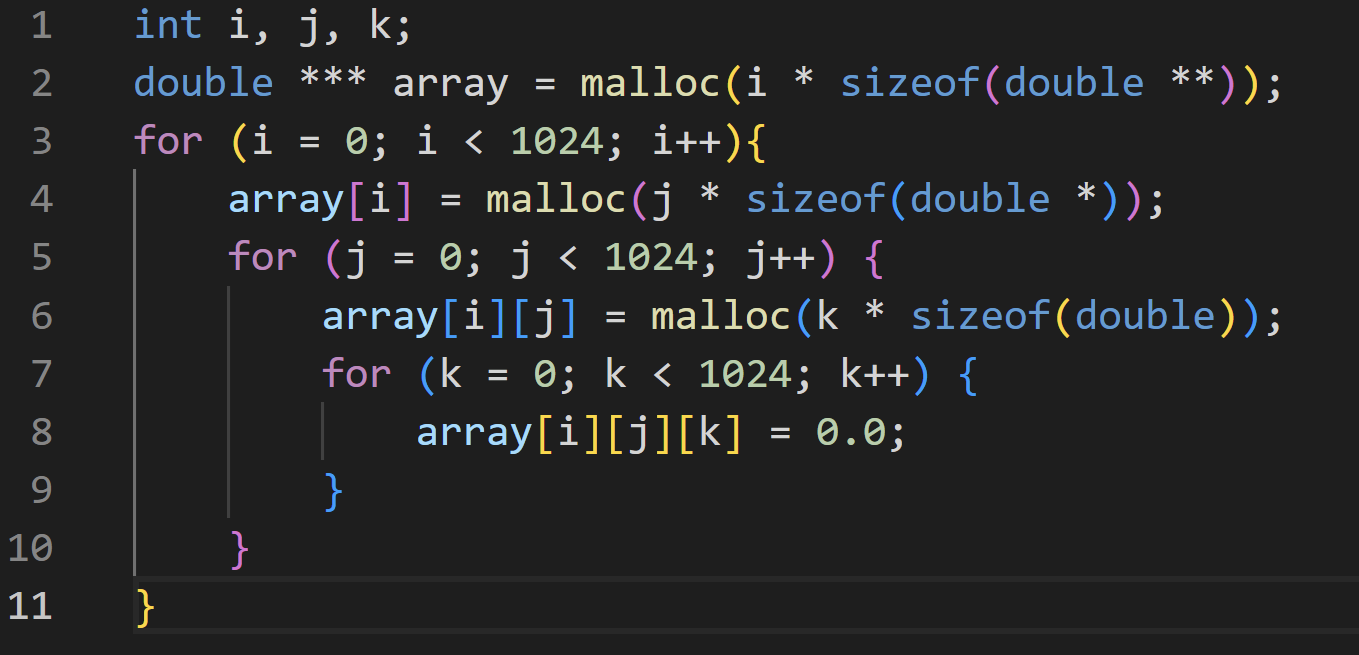 Leads to terrible code
61
“Proper way”
62
Multi dimensional data structures
Are commonly used in scientific computing
Are a source of performance degradation 
Bug-prone
How many times did you implement such a data structure?
63
mdspan
Available as a library 
C++23 integrated it in the standard
Provides multi-dimensional data structure support
Properly tested and efficient
It easy to implement `restrict` and `aligned` accessor for performance
64
https://github.com/kokkos/mdspan/wiki/A-Gentle-Introduction-to-mdspan
Example usage
65
https://github.com/kokkos/mdspan/wiki/A-Gentle-Introduction-to-mdspan
Morton transform
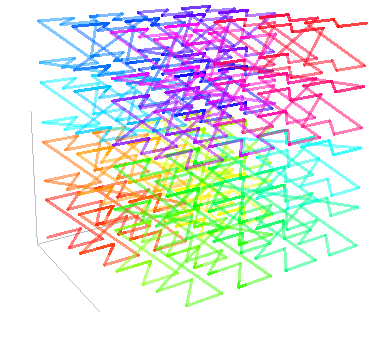 Useful for cache efficient storage in certain simulations
66
Morton transform & mdspan
67
https://github.com/DiamonDinoia/morton-span
Morton transform & mdspan
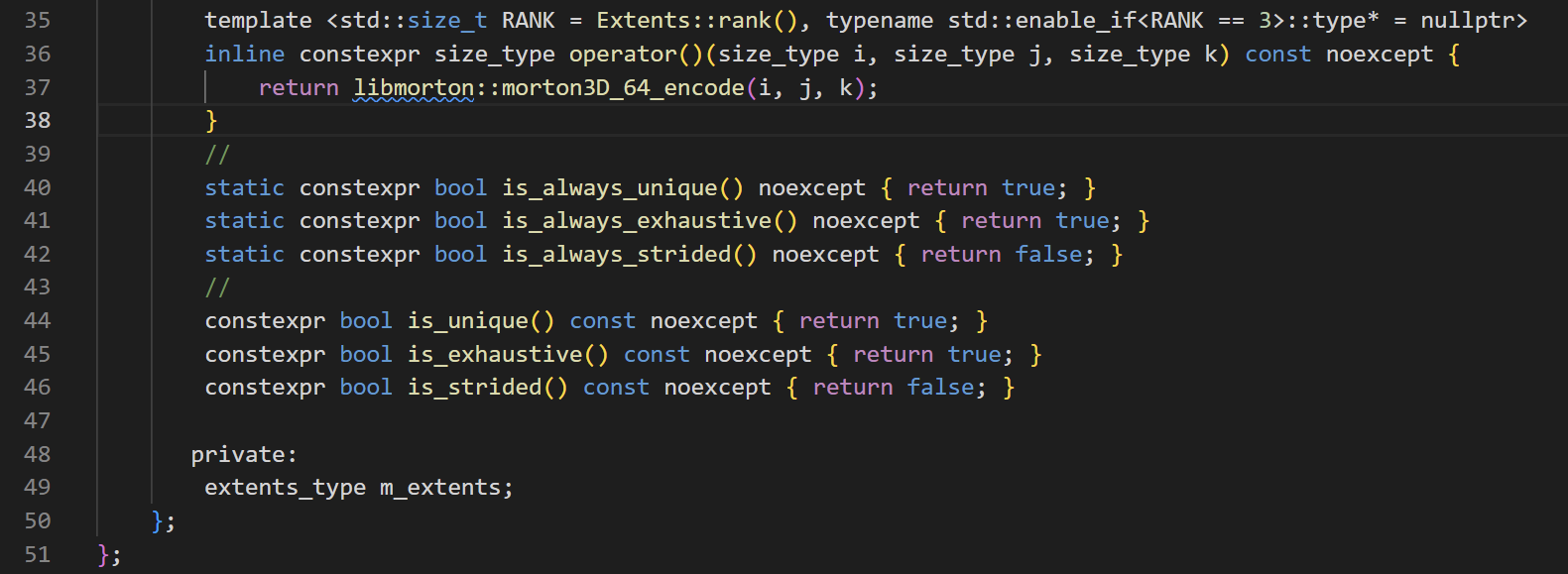 68
https://github.com/DiamonDinoia/morton-span
Conclusion
~50 lines of code (Morton library leveraged)
69